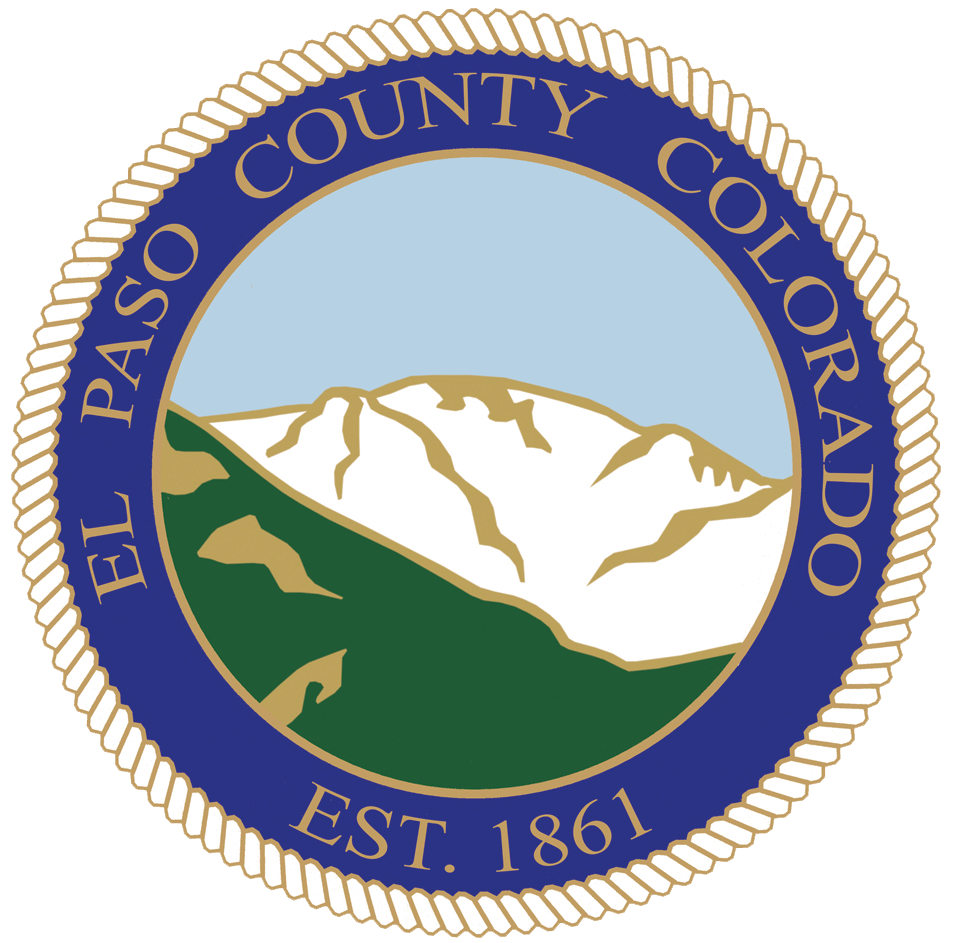 2021 Budget PresentationClerk & Recorder
Chuck Broerman, El Paso County Clerk and Recorder
October 20, 2020
Organizational Chart
Our Office seeks to provide the best customer service possible, and to maximize our efficiencies. Our ability to do so is primarily attributable to our amazing staff. 

The chart on the next page outlines our organizational structure. We truly could not do what we do without them.
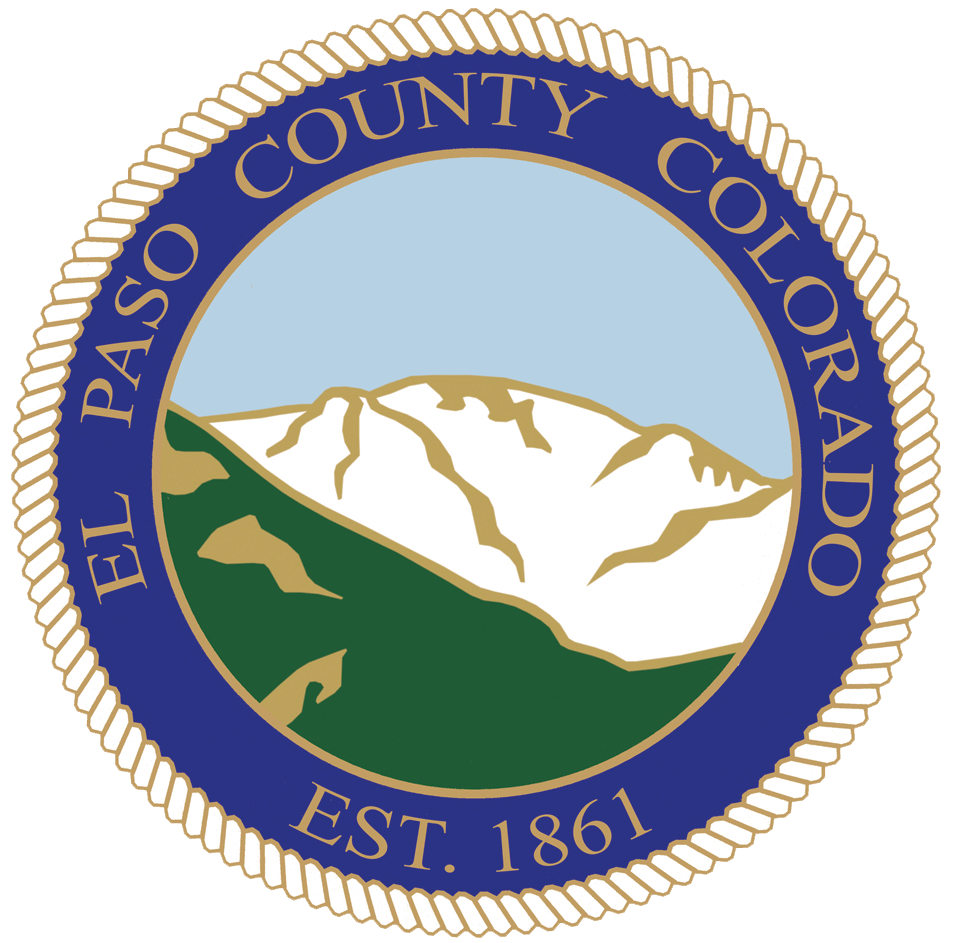 Clerk and Recorder
2
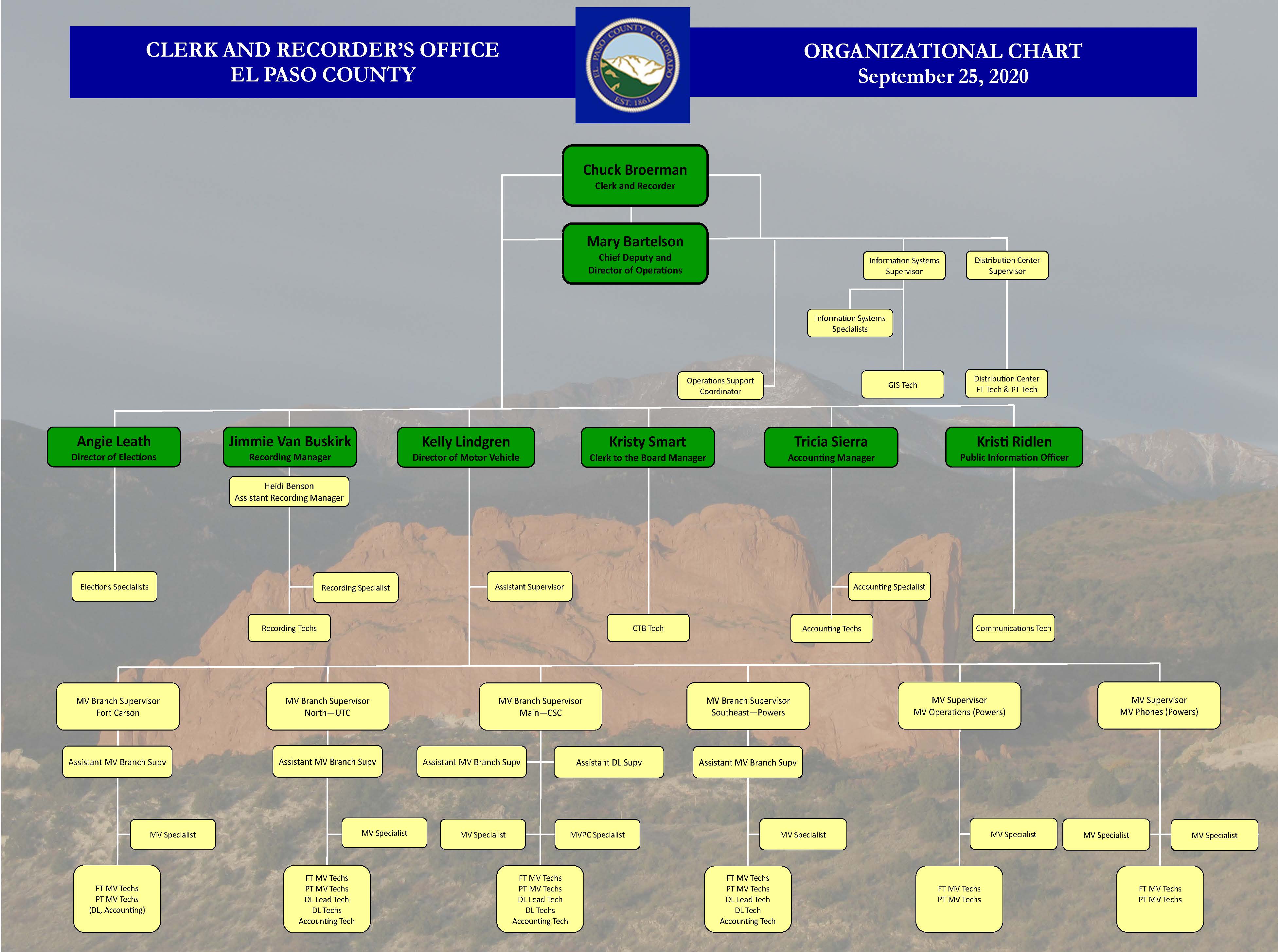 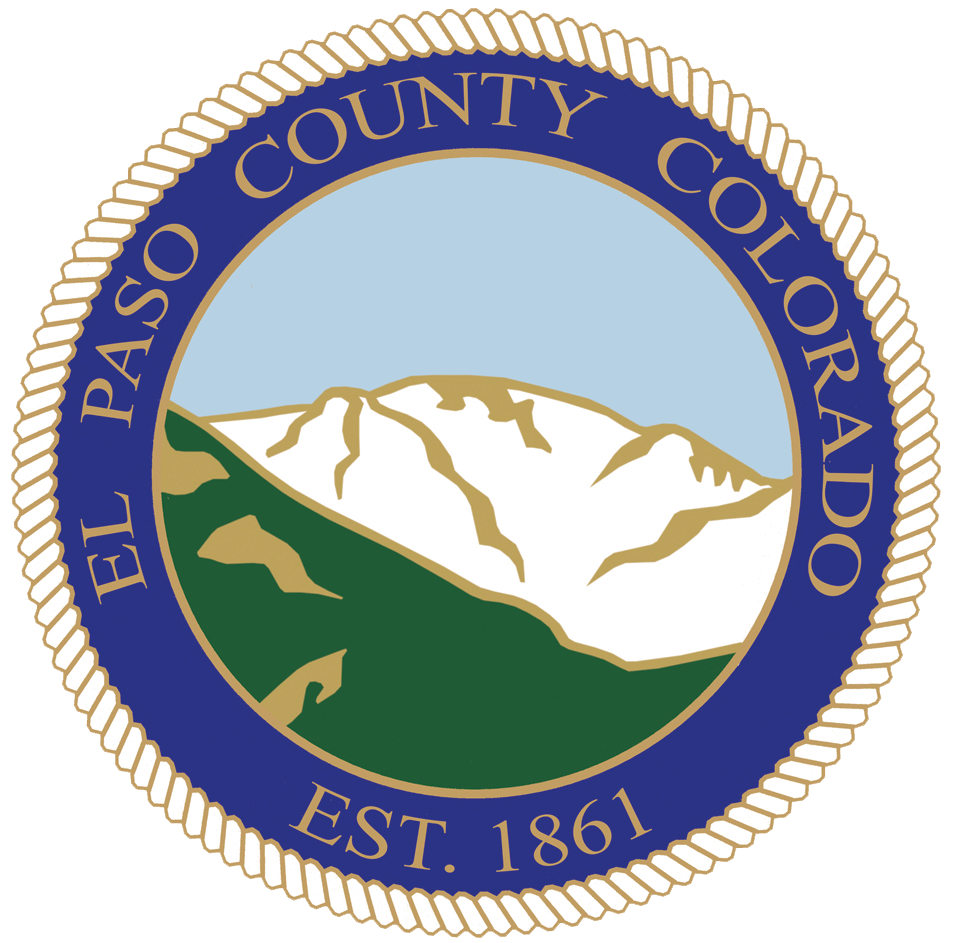 Add department/office name here
3
Operations
Motor Vehicle – The Motor Vehicle Department helps citizens register their vehicles, process registration renewals, renew driver’s licenses, and issues plates and placards. El Paso County has four offices – including one on Fort Carson – and is the only county in the state to offer Saturday services, as well as a 24/7 registration renewal kiosk.
Elections – Elections oversees and administers elections for El Paso County. The award-winning department maintains the voter registration system for the County, prepares and mails ballots, hosts Voter Service and Polling Centers, and provides accurate results for elections. Elections may also administer elections for special districts as requested.
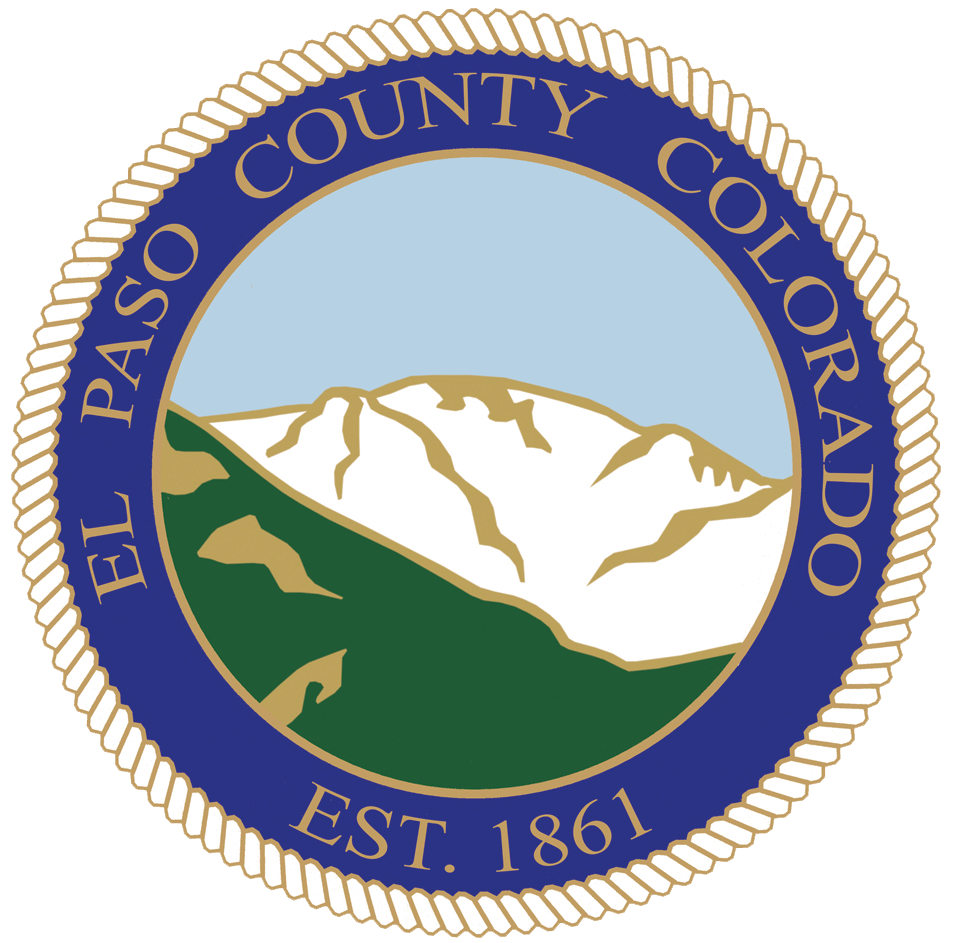 Clerk and Recorder
4
Operations
Recording –Recording is responsible for recording, indexing, copying, and preserving permanent public documents –primarily real estate records. The Recording Department is also responsible for issuing marriage and civil union licenses in El Paso County.
Clerk to the Board –The Clerk to the Board records the proceedings and decisions of the Board of County Commissioners, as well as prepares the agenda and maintains minutes for the meetings. The Clerk to the Board is also the contact for liquor and medical marijuana licensing matters for unincorporated El Paso County, and for property tax appeals to the Board of Equalization.
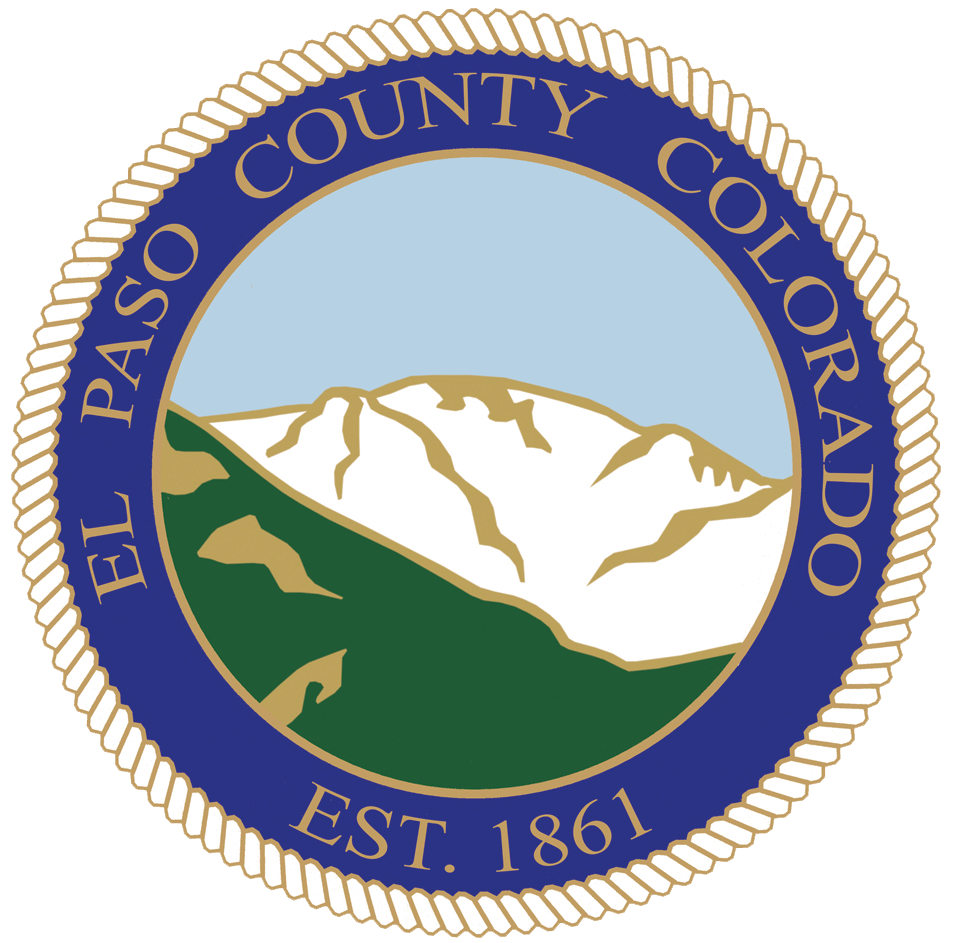 Clerk and Recorder
5
Operations
Communications – Reviews and answers inquiries from the press, public, and other groups; fulfills Colorado Open Records Act requests made to the Clerk’s Office; informs the public through outreach and other programs; tracks Clerk related legislation and potential impact to operations, and more.
Operations - Supports all other departments within the Clerk’s Office by maintaining facilities, offering office specific technical support, and ordering supplies; provides logistical support to open Voter Service and Polling Centers, office locations, and more.
Finance– Tracks, accounts for, and disperses revenue; administers payroll and benefits.
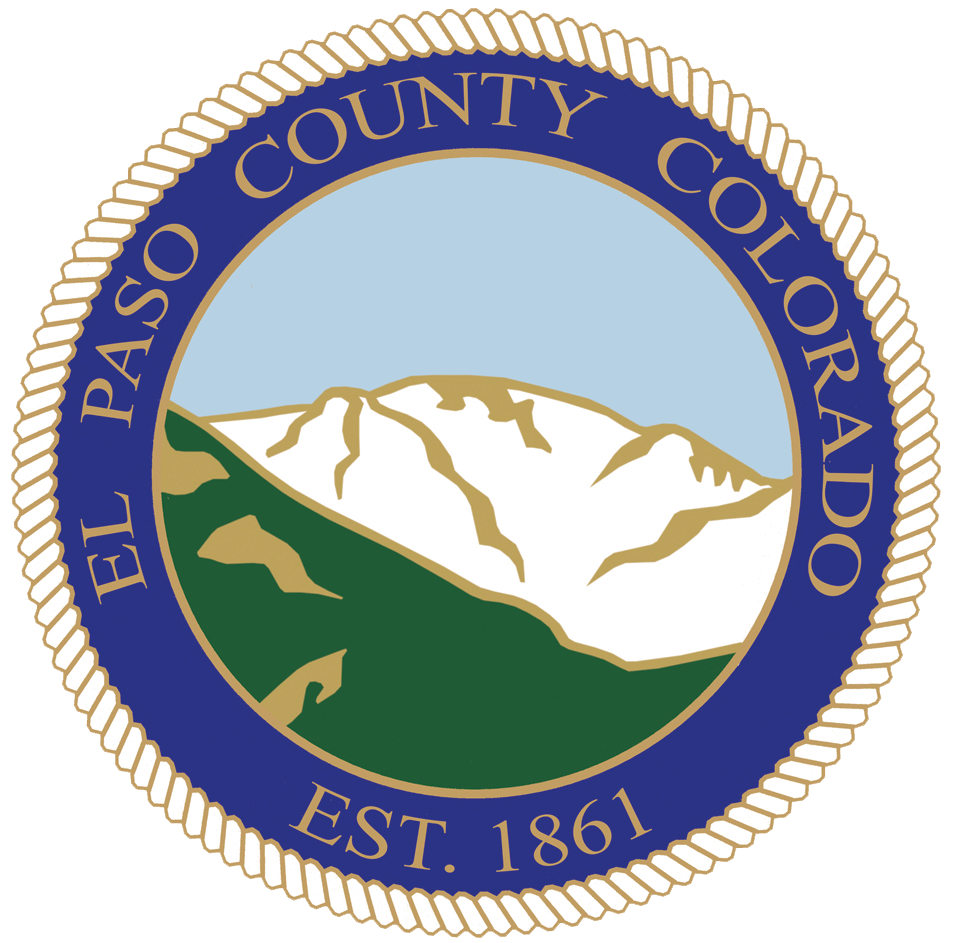 Clerk and Recorder
6
Mandates/State Statutes Required
Clerk’s Office & fees – Title 30-1-103, C.R.S.
Motor Vehicle (including Driver’s License) is governed by Title 42, C.R.S.
Elections is governed by Title 1, C.R.S. 
Recording is governed by Title 30, C.R.S., but also includes Title 38 and Title 14, C.R.S.
Clerk to the Board of County Commissioners is governed by Title 30, C.R.S.; Board of Equalization is covered by Title 39, C.R.S.
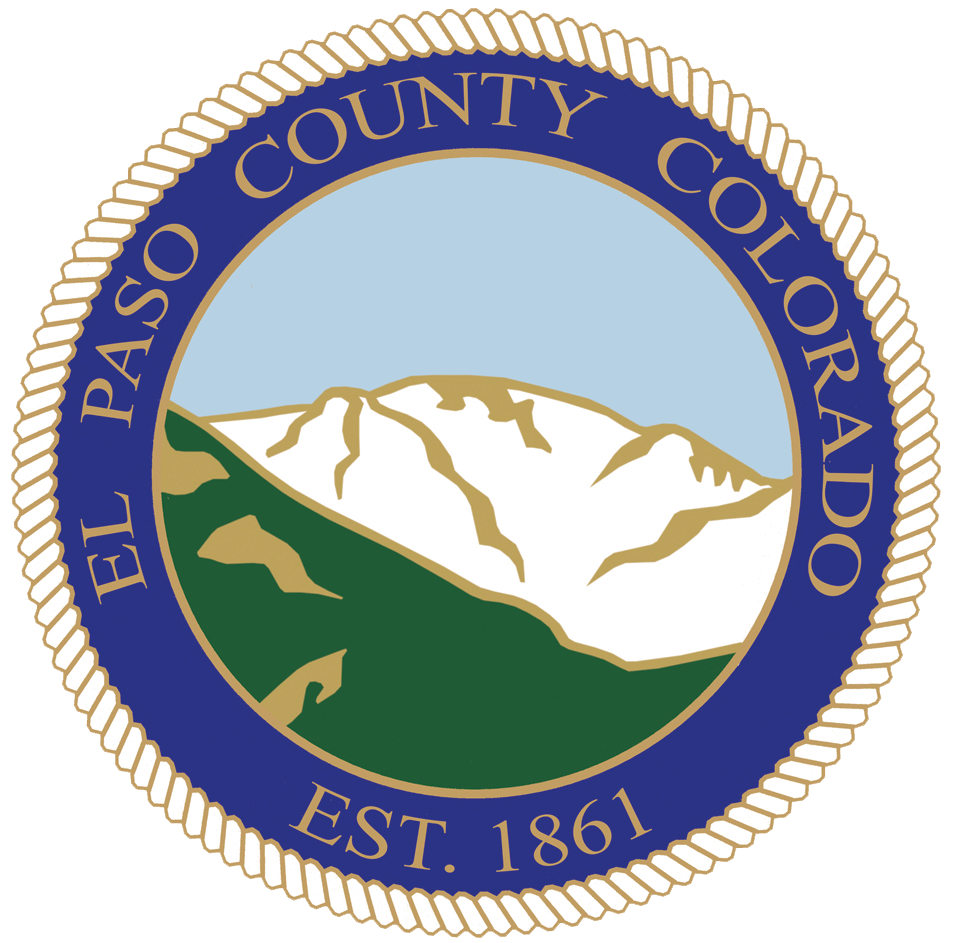 Clerk and Recorder
7
Capital Projects-Past Requests
Motor Vehicle Phone System Upgrade
$85,000
County IT developing at no to low cost
Call back function
Queue notification
Ability to automatically make appointments
Kronos Payroll Upgrade for Elections Department
$120,000
Hired a part-time tech to perform
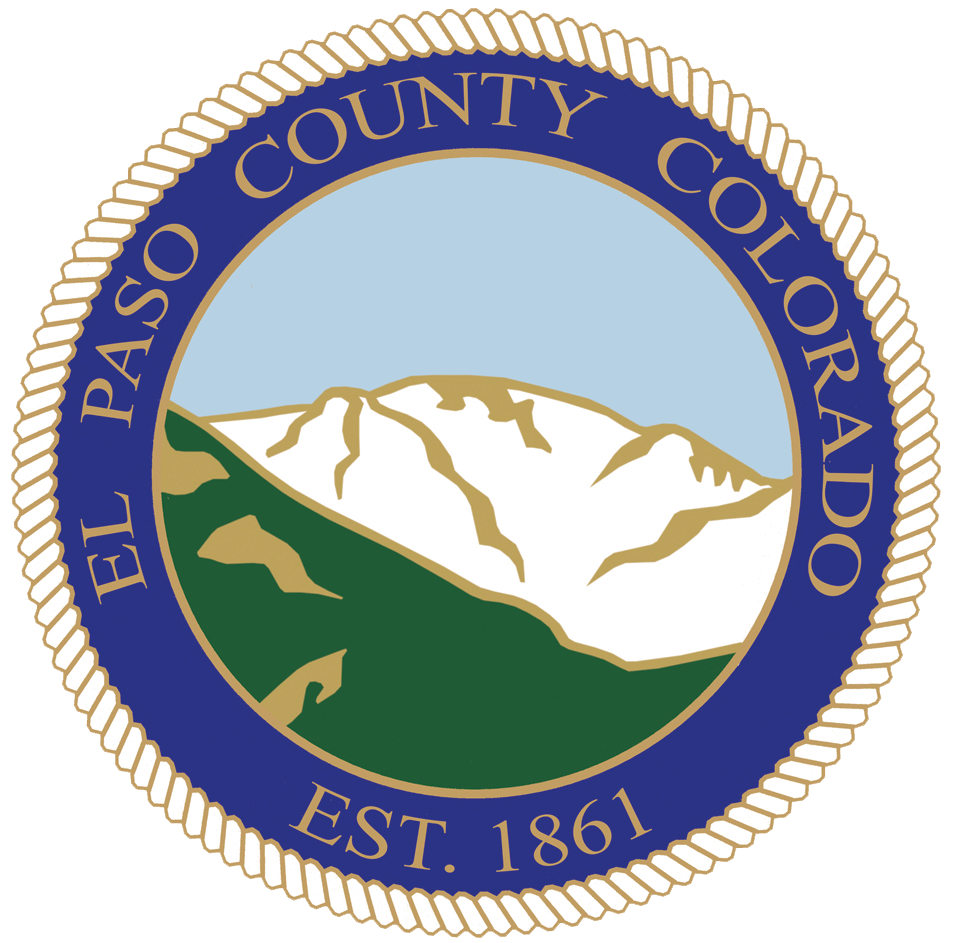 [Speaker Notes: Motor Vehicle:
Working with IT and possibly partner with other County departments to upgrade phone systems.
State Computers for MV Dept. budgeted in 2019.

Elections:
Need Election Judge module and part-time persons upgrade due to difference in payment cycles.]
Operating Indicators
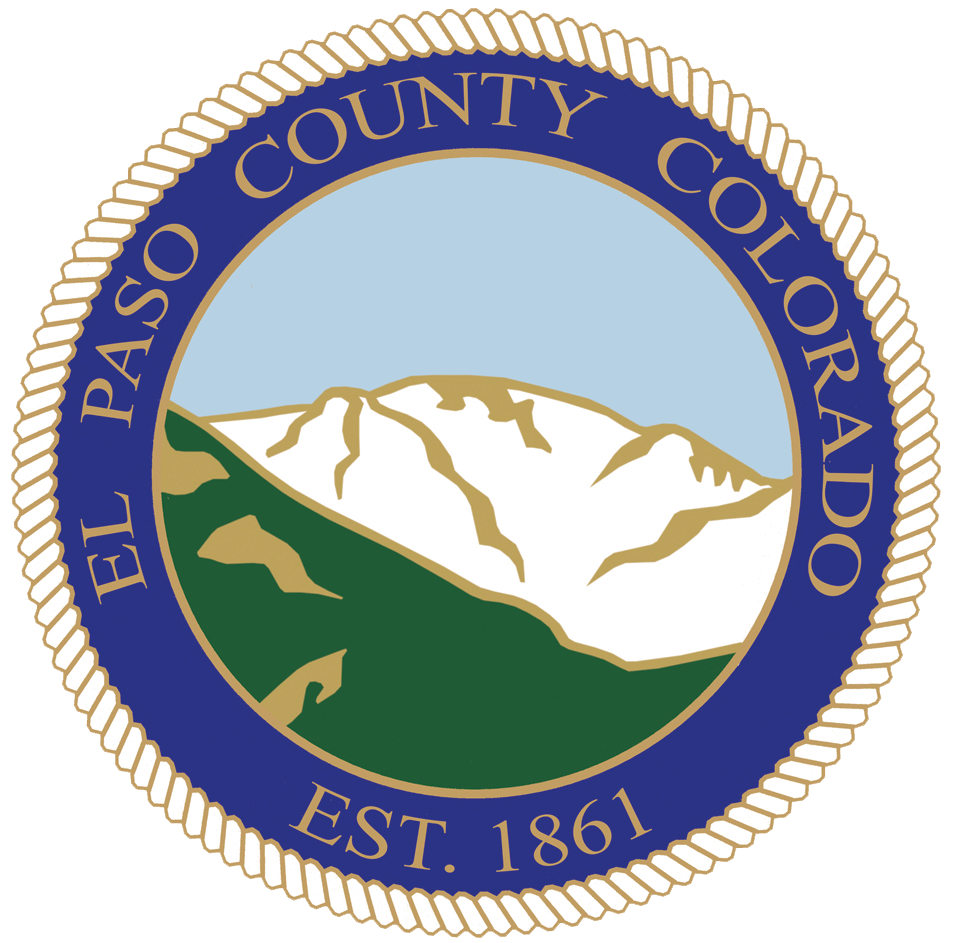 Motor Vehicle
Transaction by Appointment 
75% of pre-COVID levels
2019-440,000 transactions
Currently at 240,000 total in-person transactions (Titles/Registration/Driver’s License)
Projection of 300,000 transactions by year end

Driver’s License Transactions
Year to Date-47,700
Projection-60,000
2019 Actual 
97,000
Kiosk Transactions Year to Date
55,000
Projected 
70,000
2019 Actual
 63,000

E-Services Year to Date
194,503 (has doubled to 1,000 transactions a day)
30,800 Phone transactions
74,020 Mail Transactions
Clerk and Recorder
10
Revenue
Clerk and Recorder
11
Dealer Desk Transactions
Clerk and Recorder
12
Recording
Significant increase in recording transactions due to lower interest rates and re-fi to infuse cash into personal small businesses
Clerk and Recorder
13
Elections
Presidential Primary 205,452 ballots cast
State June Primary 173,229 ballots cast
Presidential General Election projection 375k ballots cast
Single Election in 2021-Coordinated Election in November
Clerk and Recorder
14
Budgetary Highlights
Budgetary Constraints
Competitive Compensation for employees
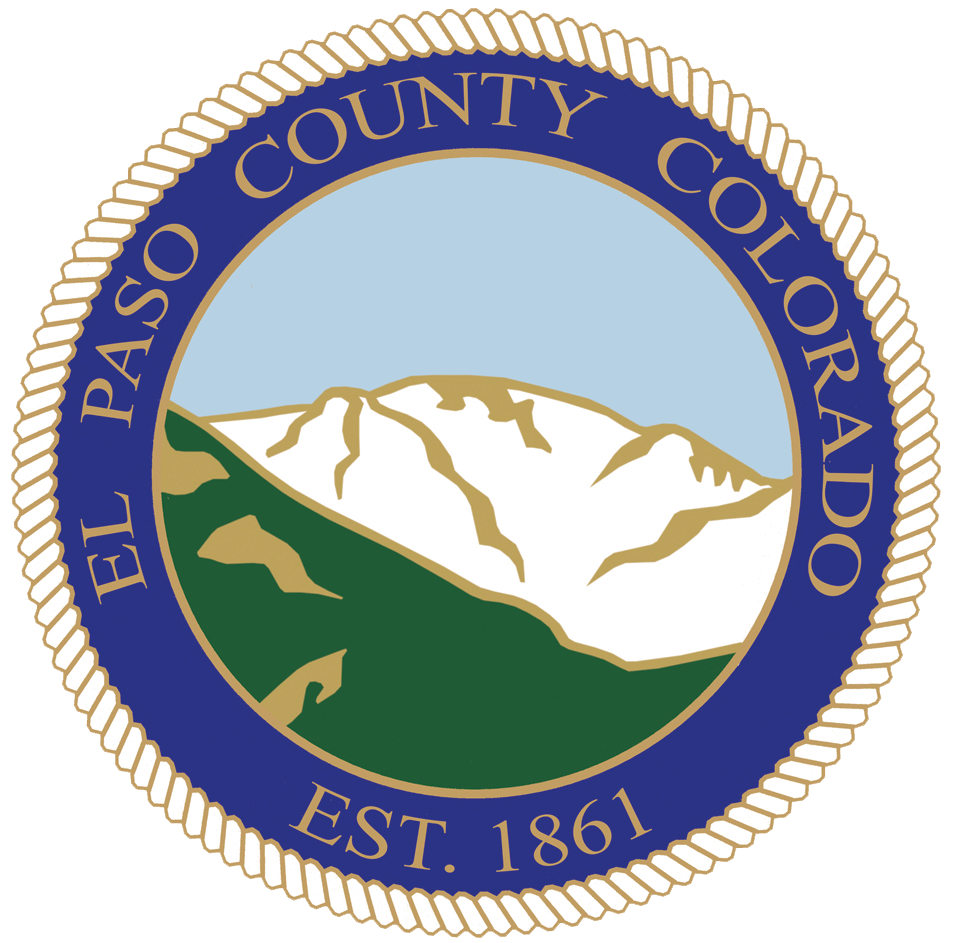 Clerk and Recorder
15
Base Budget and Critical Needs
No Request for 2021 Critical Needs
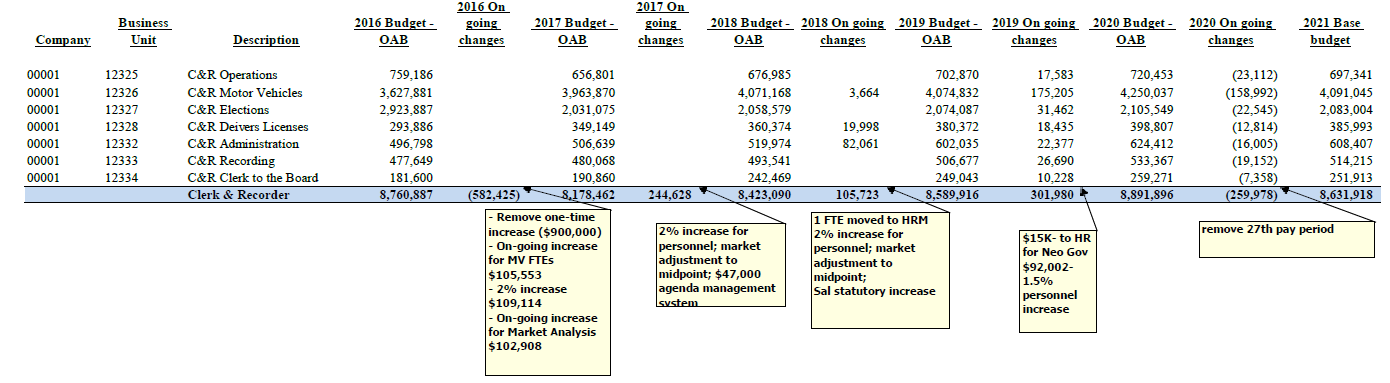 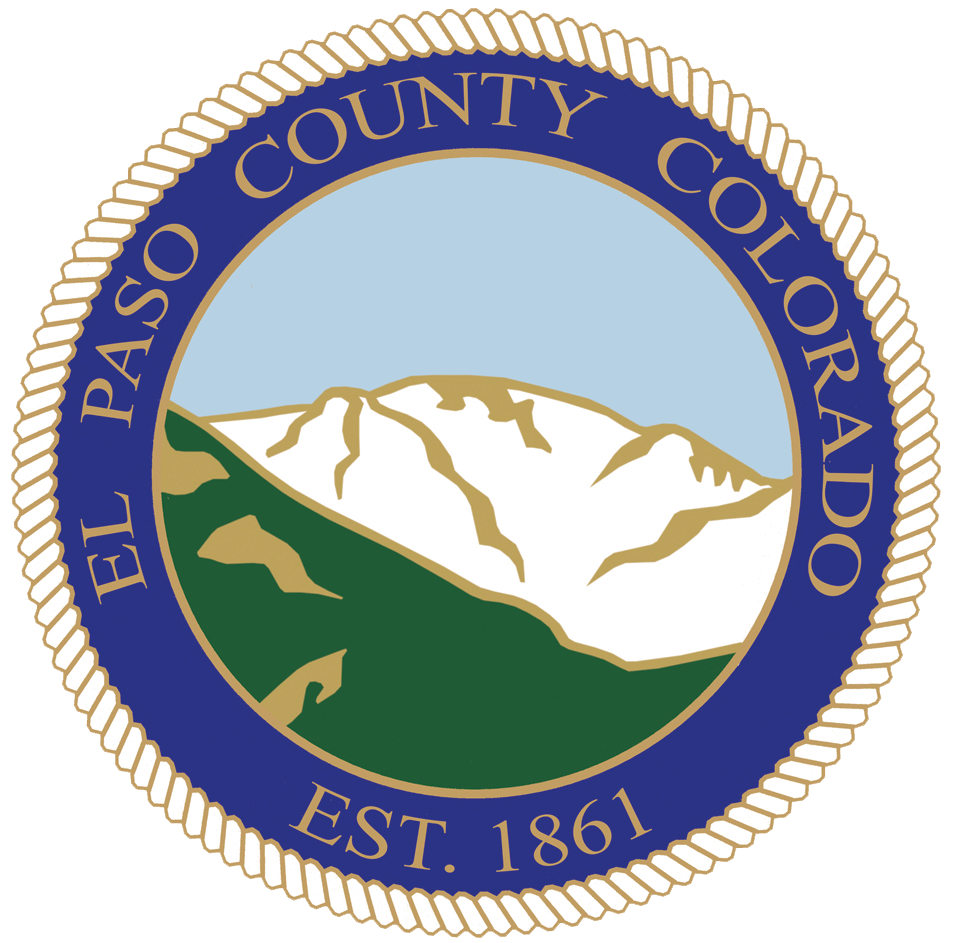 Clerk and Recorder
16
Questions?
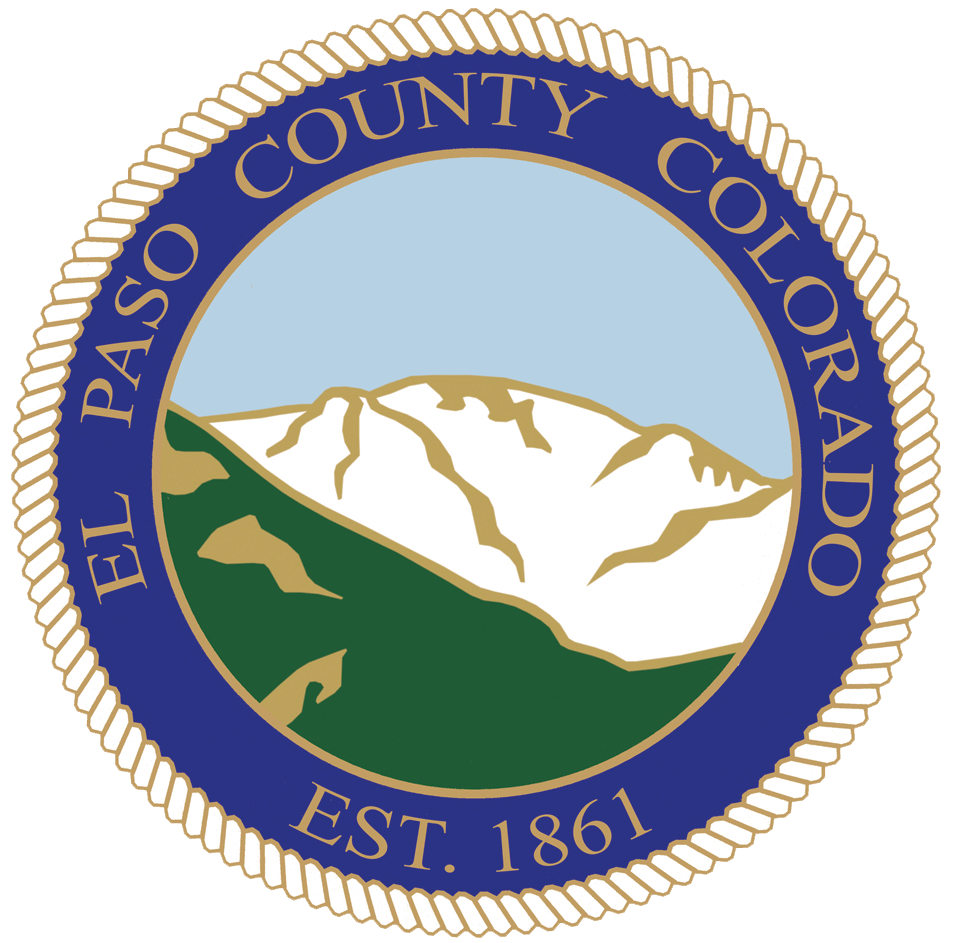 Clerk and Recorder
17